Hållbart kulturmiljöarbete i Kungsbacka
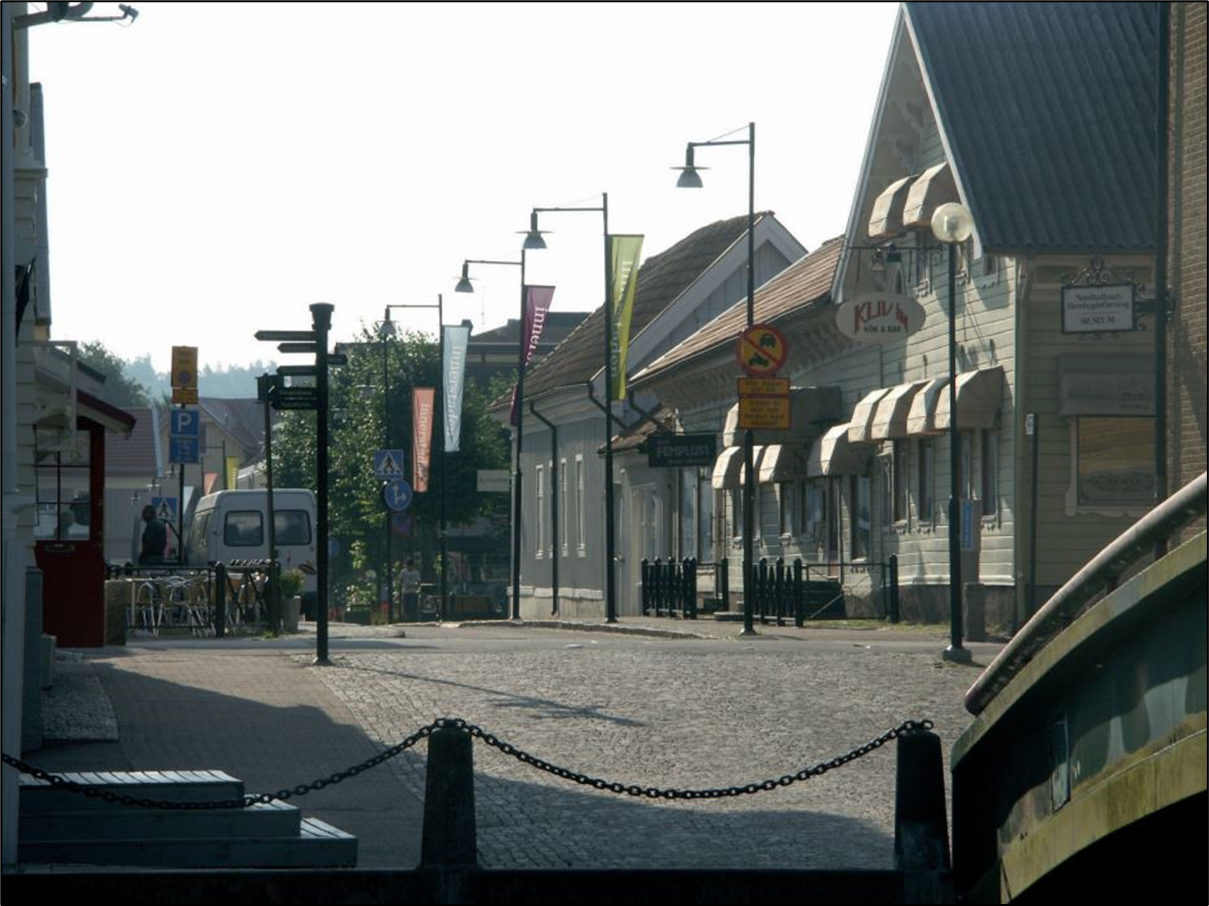 Kungsbacka kommun
85 000 invånare, 2050 ca ​130 000 
Sveriges 26:e största kommun
28 km söder om Göteborg
I Hallands län ingår även Falkenberg, Halmstad, Hylte, Laholm och Varberg där Kungsbacka har näst mest invånare efter Halmstad med ca 104 000.
Historia
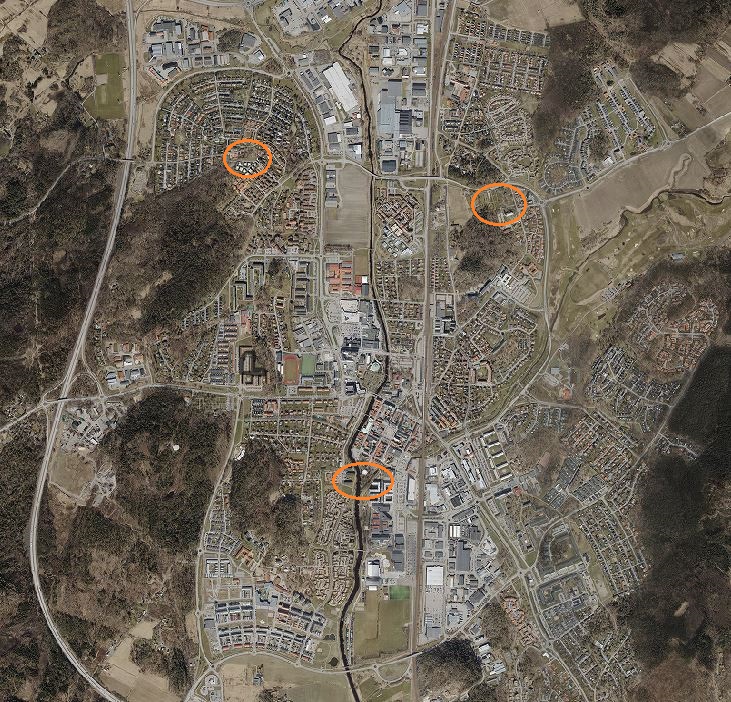 Koningsbakkae, Tölö Kungsgård 1000-talet en viktig handelsplats med stavkyrka.
Det medeltida Kungsbacka
Kungsbacka var under medeltiden en dansk gränshandelsplats och under en period Danmarks minsta stad.
Kungsbacka brinner 1846
24 april 1846 brinner 48 hus ner; kyrkan, rådhuset, skolan, prästgården, apoteket, postkontoret, 18 handelslägenheter med förråd, fyra garverier och ett färgeri.
Kopparstick från 1735.
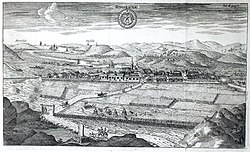 Borgmästarvillan
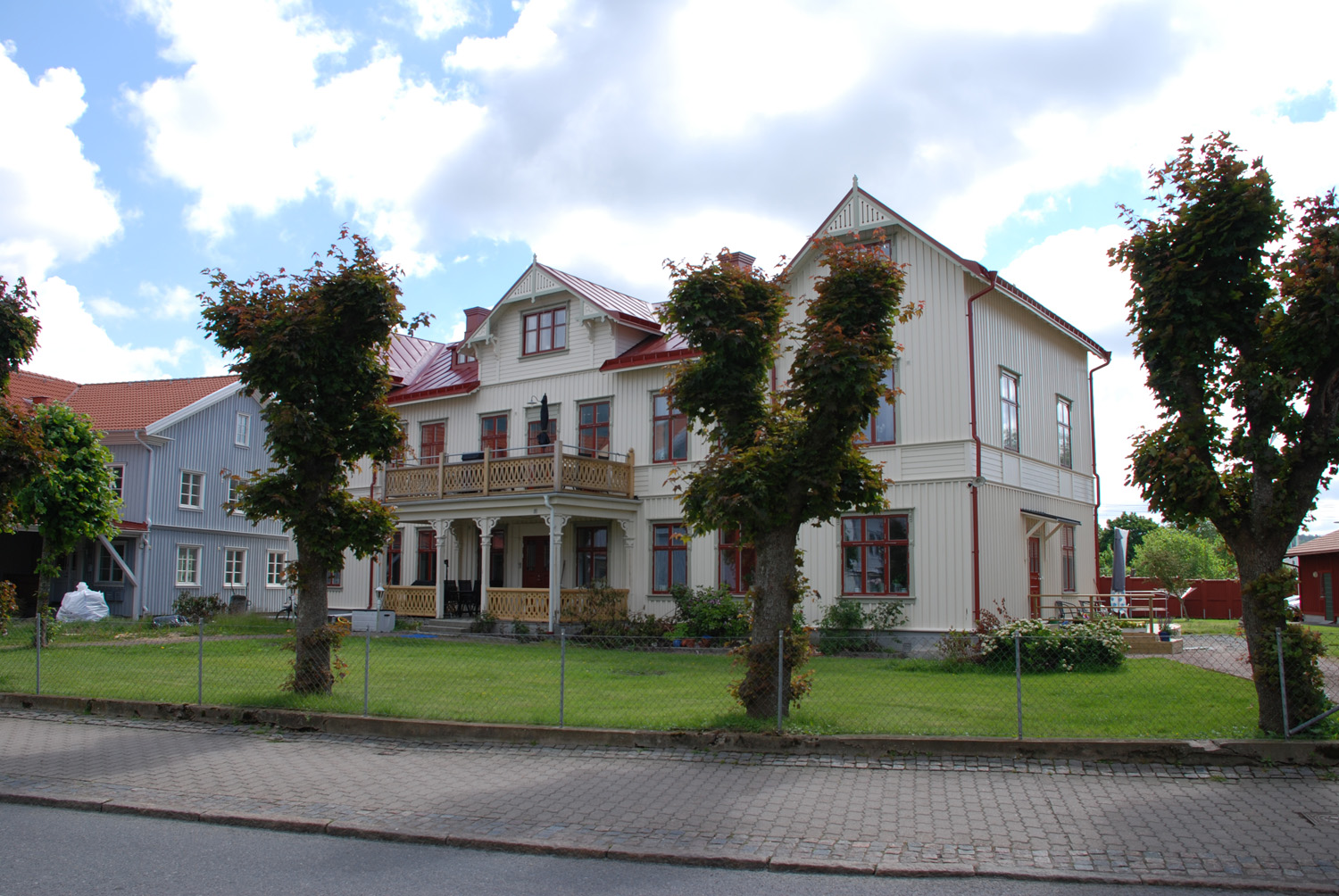 Efter branden 1846 en ny stadsplan
En utpräglad trästad
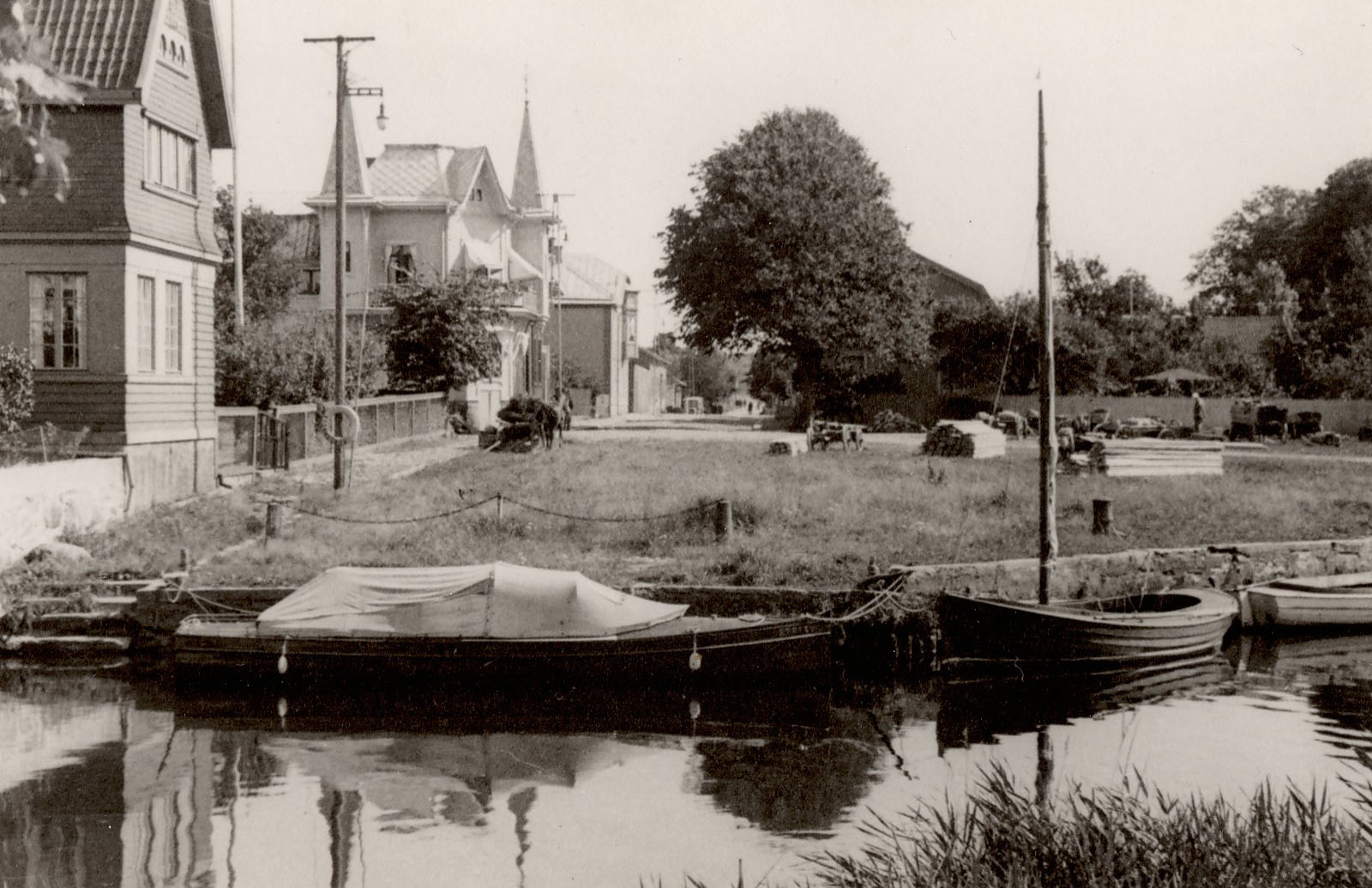 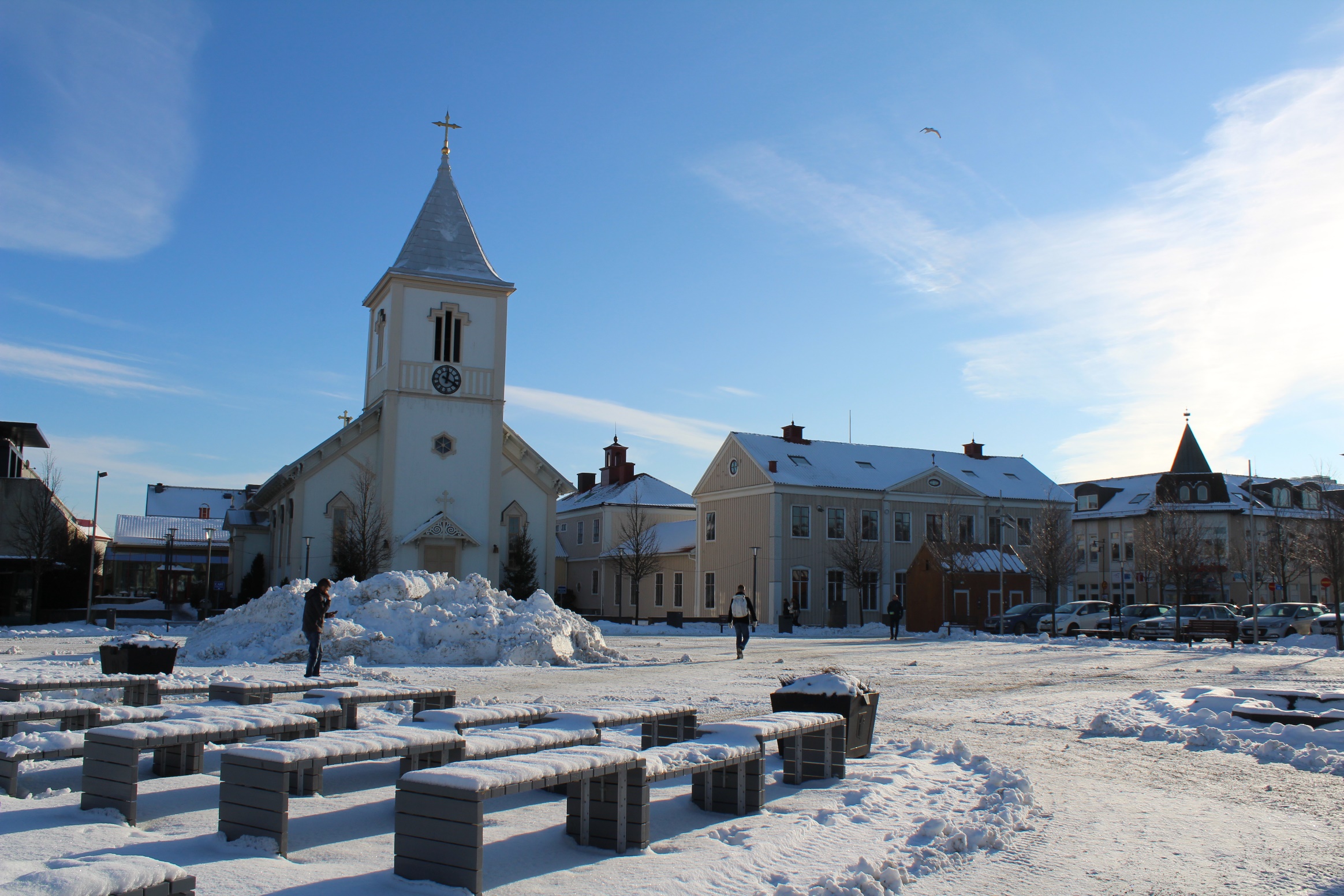 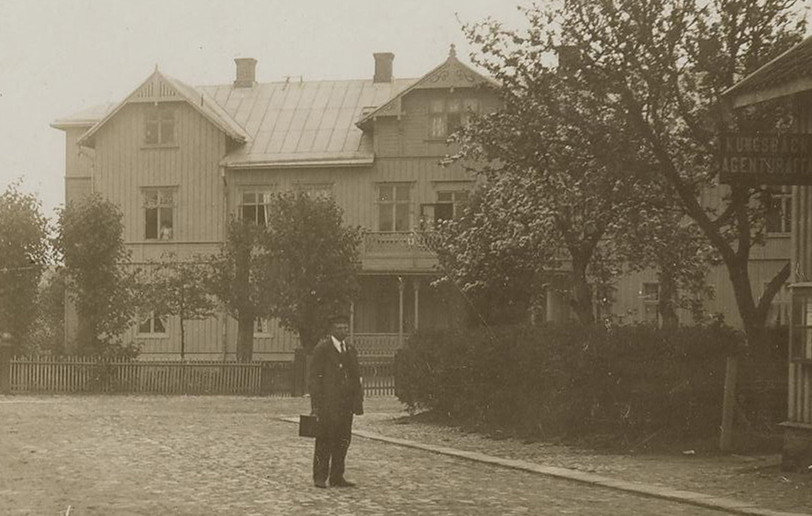 Innerstadens kulturmiljövärden
Riksintresse för kulturmiljövården
Inventering av kulturhistoriskt värdefull bebyggelse, klass A, B och C
Kommunens kulturmiljöprogram
2006 och 2014
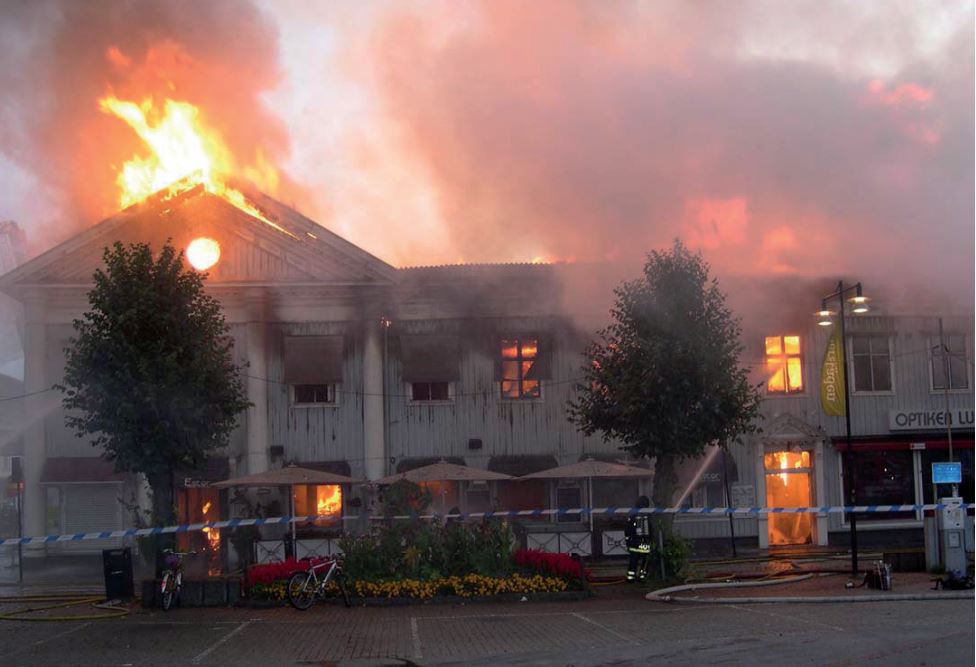 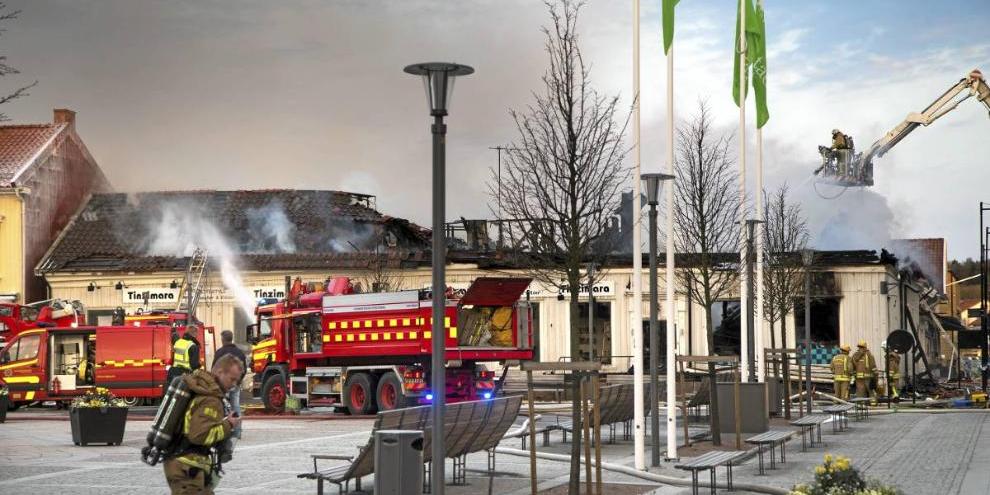 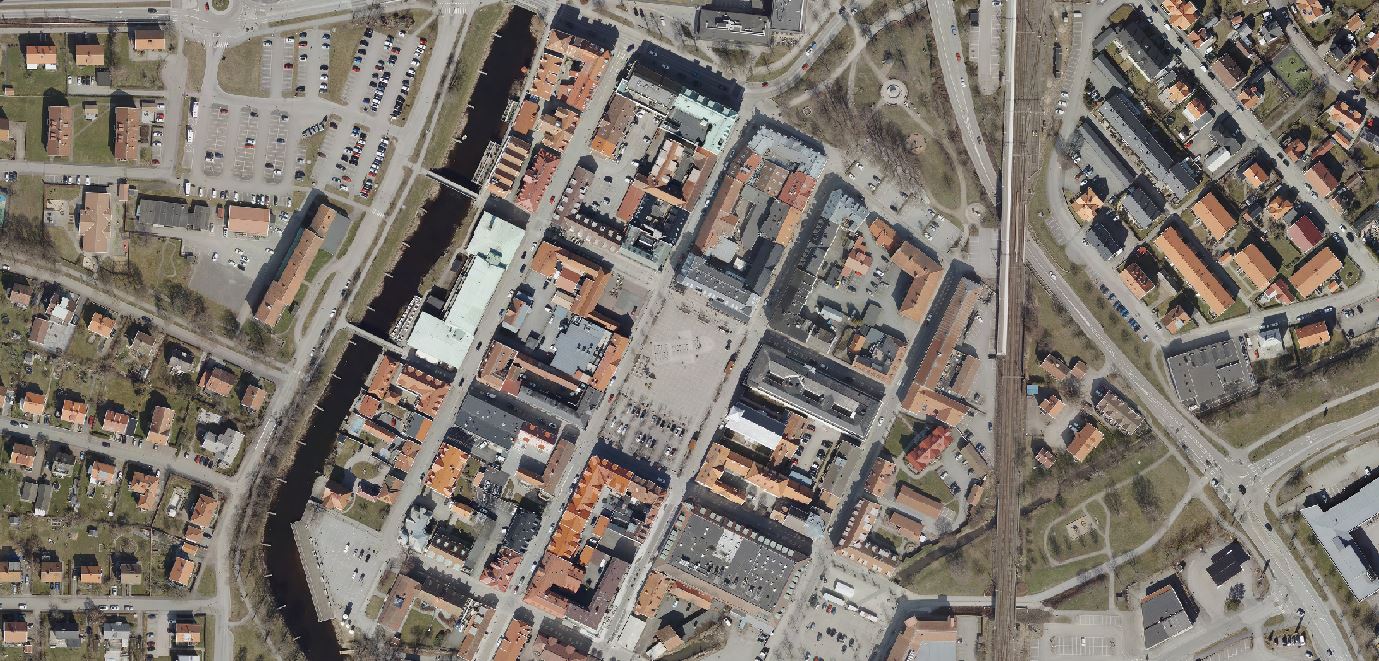 2006 kv Tullen, 2014 kv Banken, brunnit
2020 kv Glädjen, rivet
Kv Söderbro, kv Eijdern, kv Facklan, rivningshotat
Kungsbacka växer
Planområden som är på gång eller ska startas upp i innerstaden och dess närhet.
Hållbart kulturmiljöarbete
God dialog alternativt invånardialog
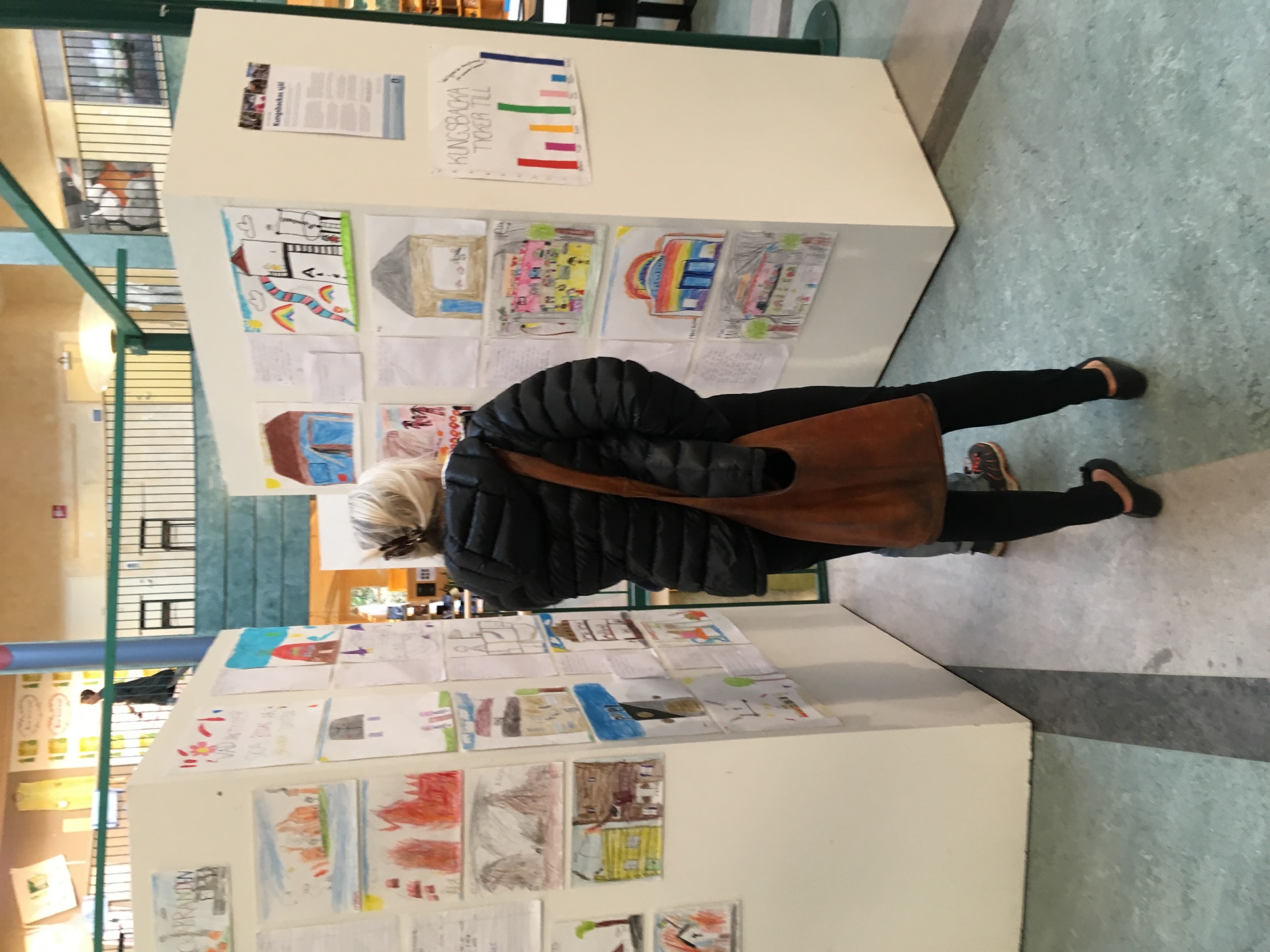 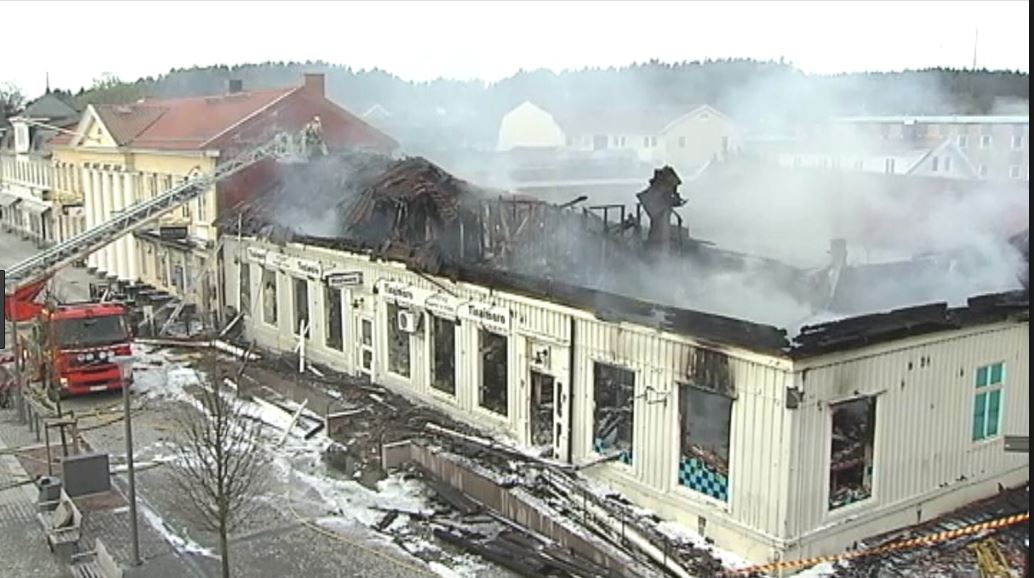 Storgatan
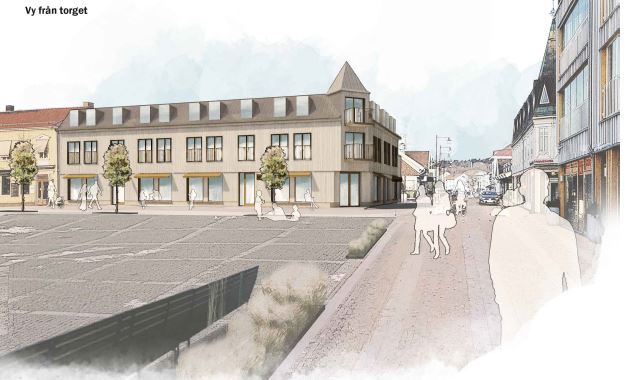 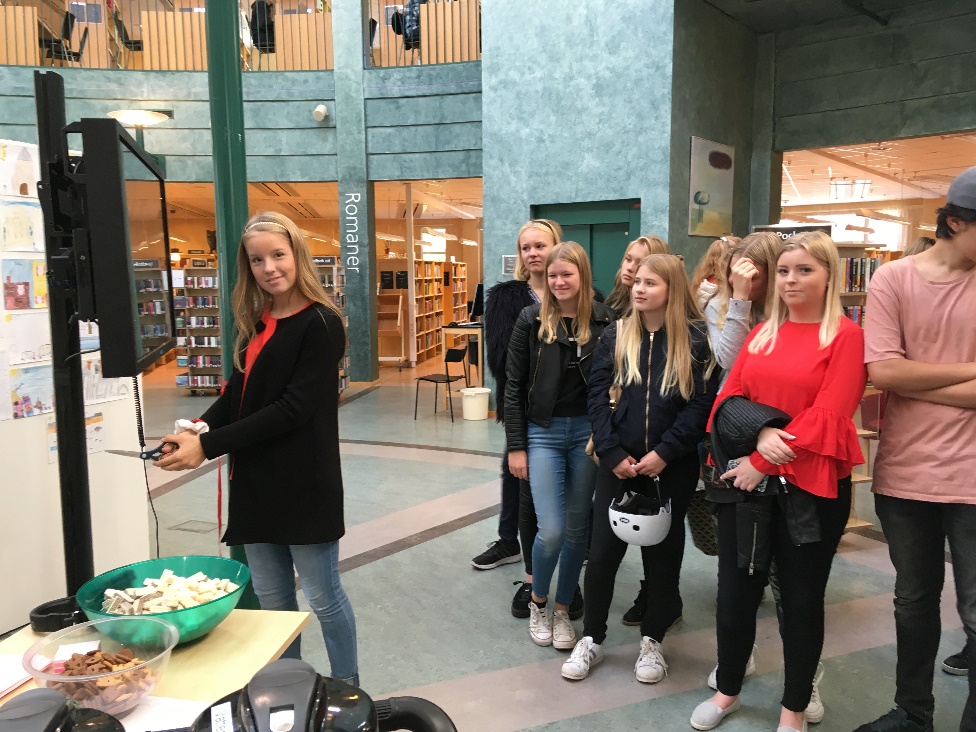 Hur och för vem formar vi vår stad? 
Invånardialogens möjligheter
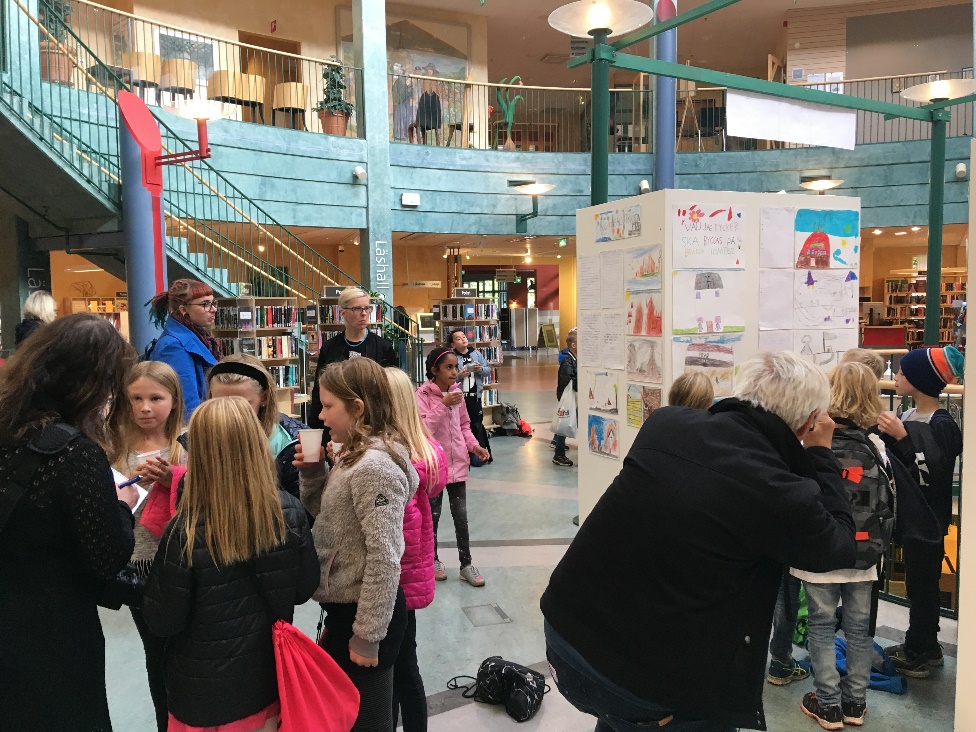 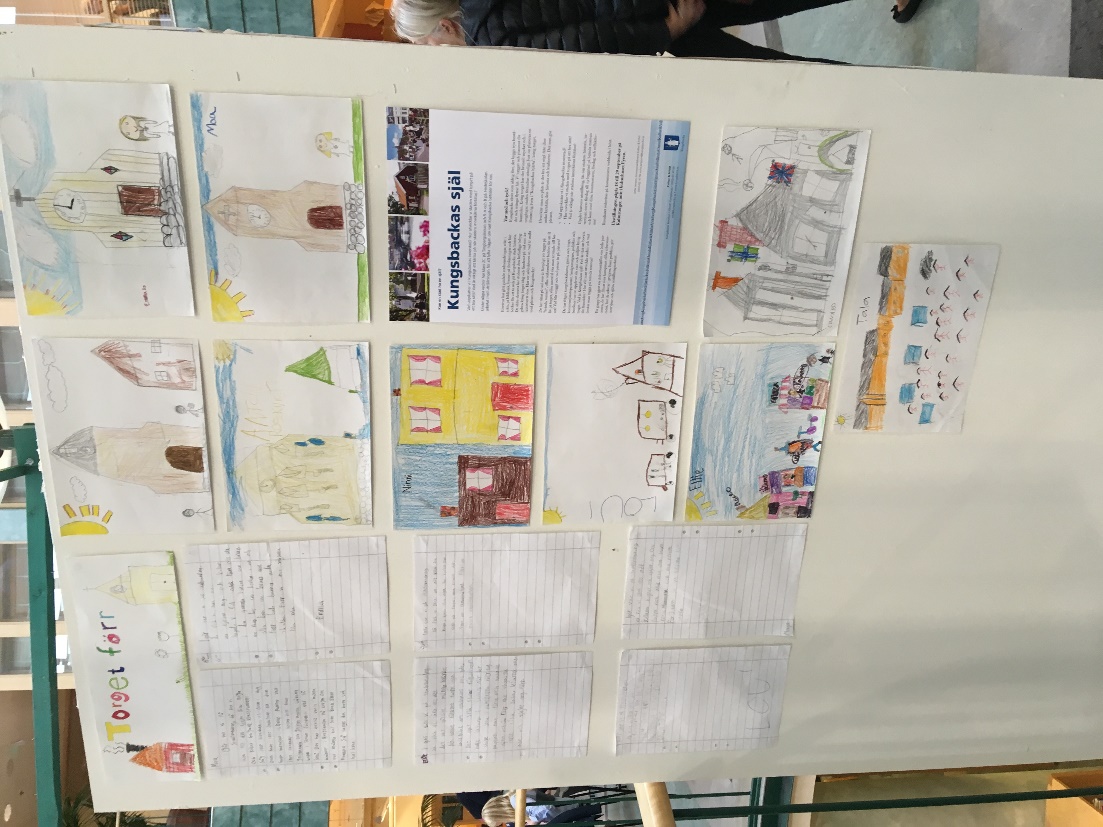 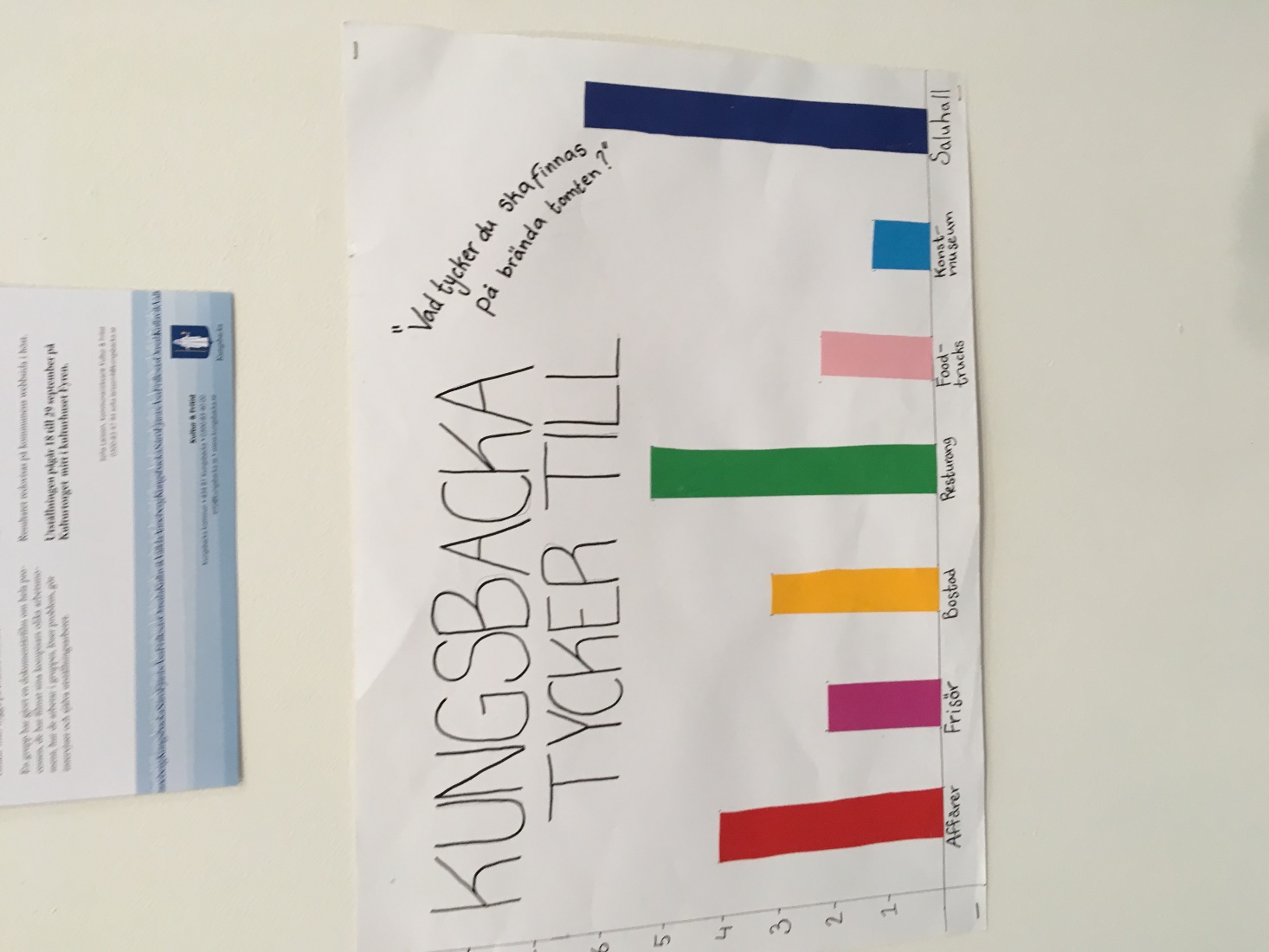 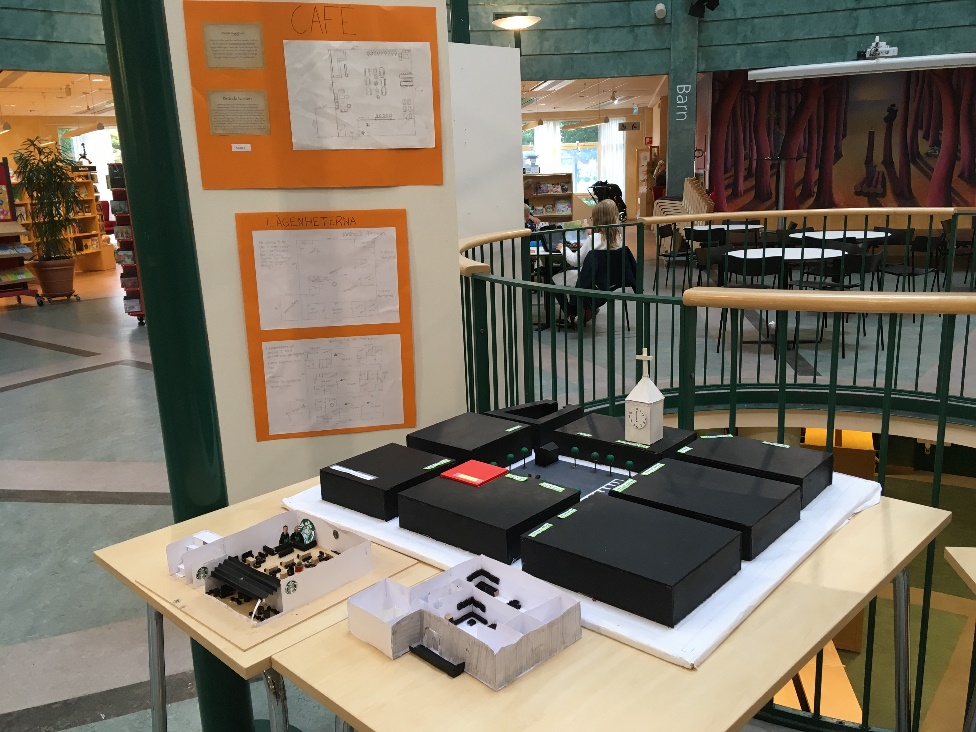 Hållbart kulturmiljöarbete
2.   Kulturmiljöunderlag och tålighetsanalys/konsekvensbedömning
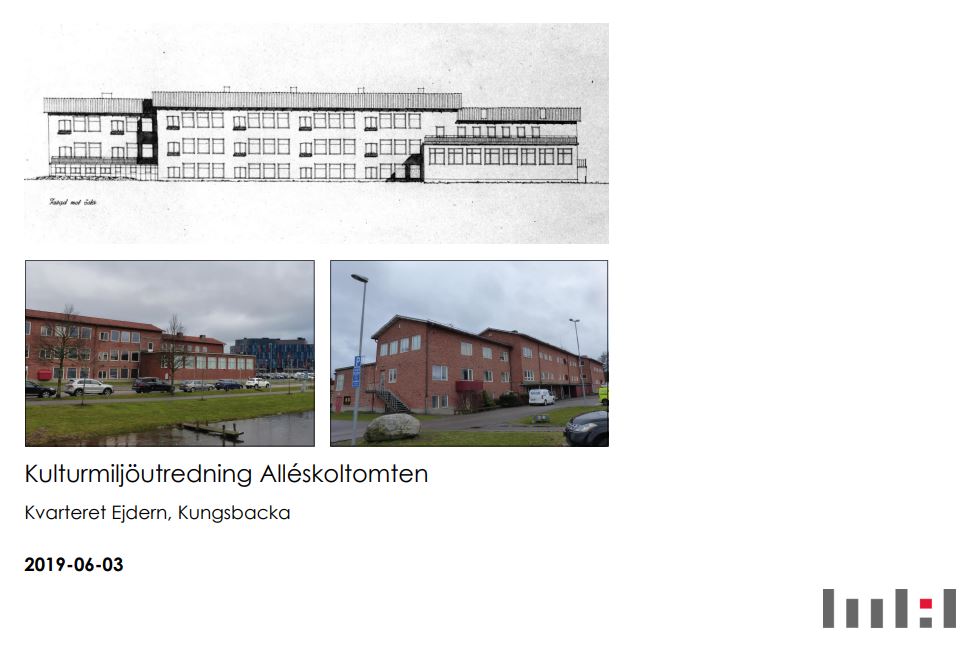 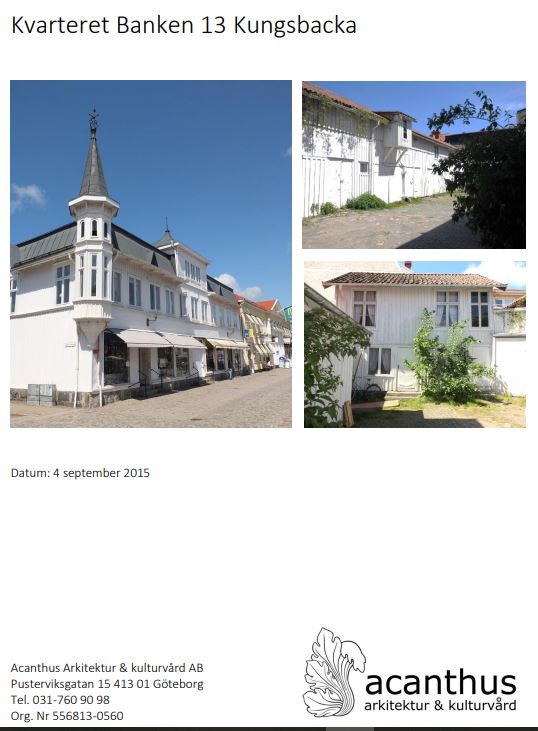 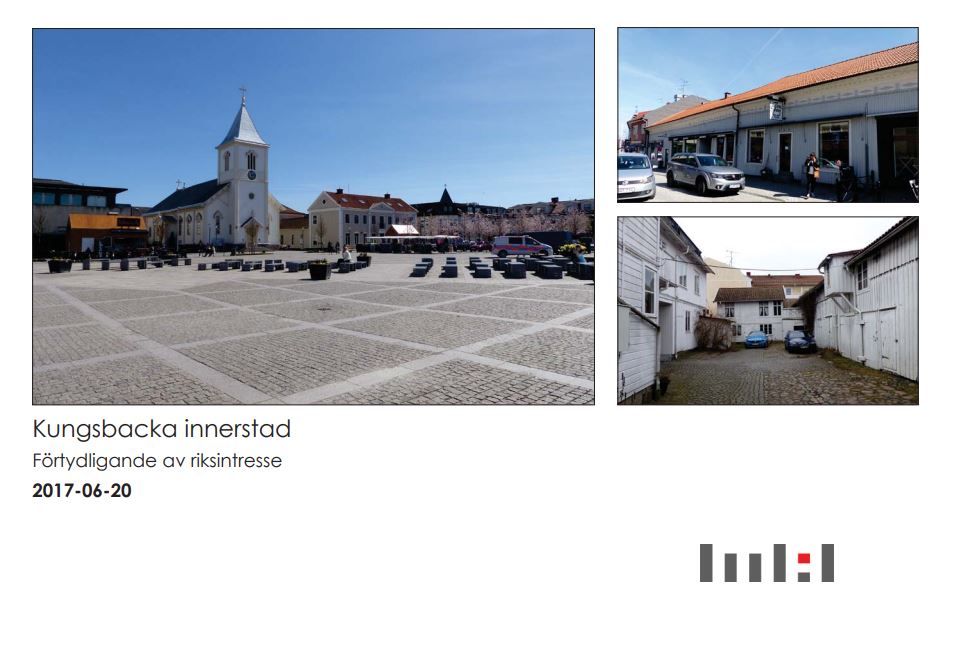 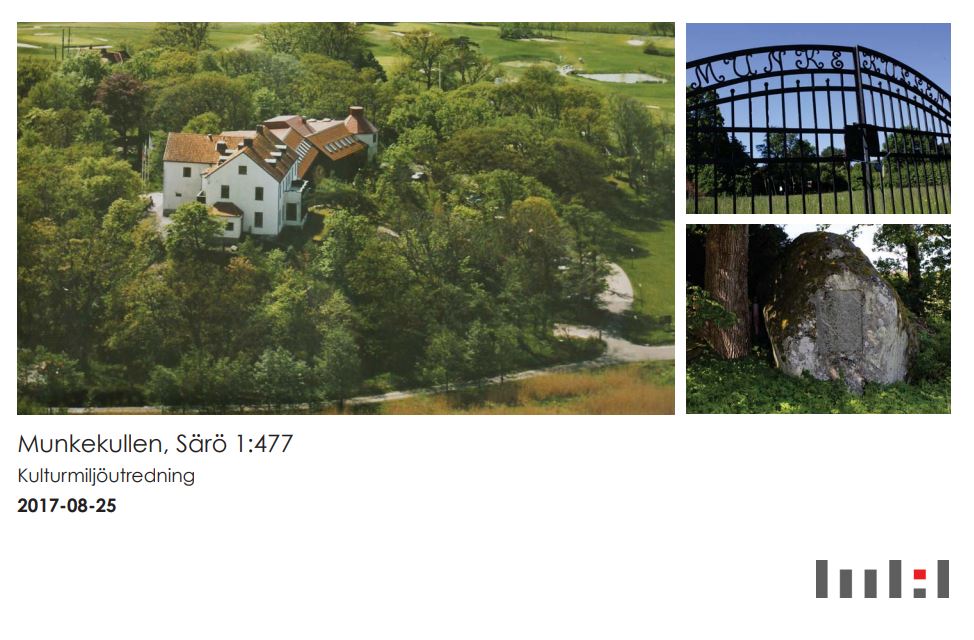 Hållbart kulturmiljöarbete
3.  Implementera underlaget!
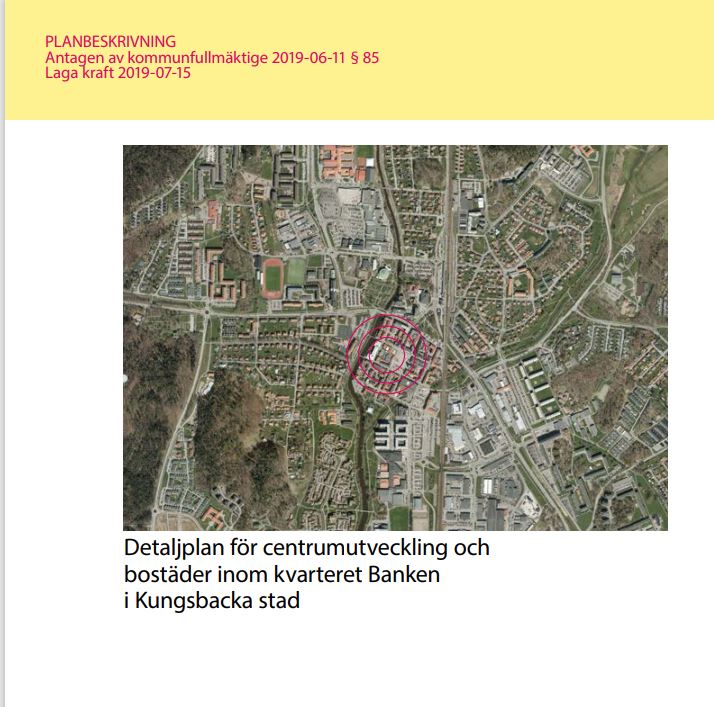 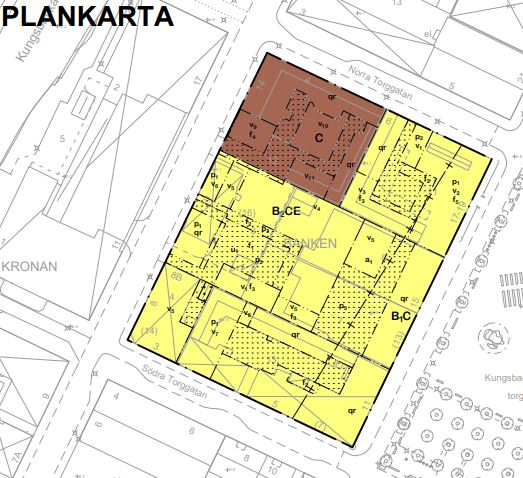 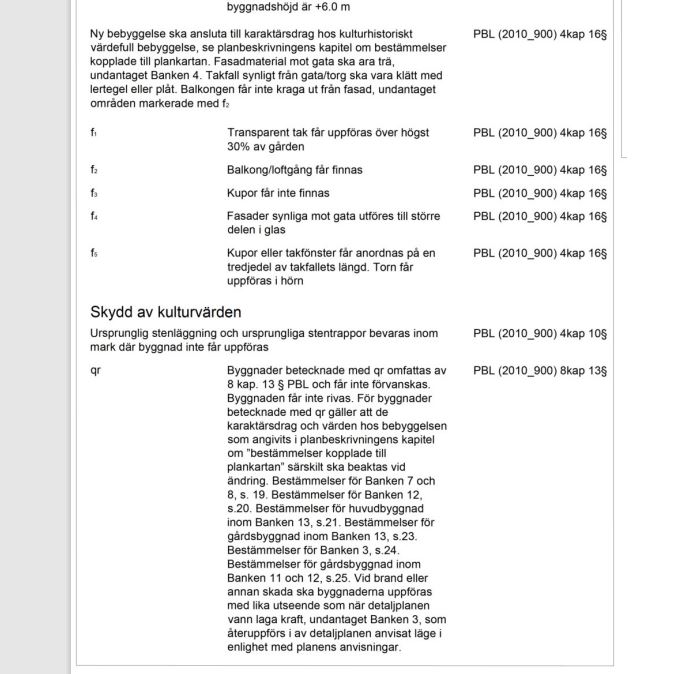 Kunskap, inspiration och samverkan…
Ett seminarium om historia och platsutveckling riktat till politiker, tjänstepersoner, fastighetsägare och näringsidkare
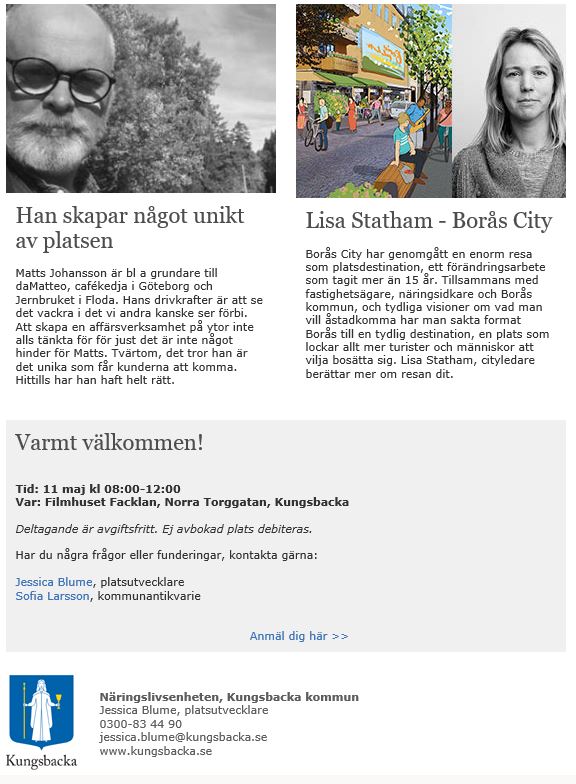 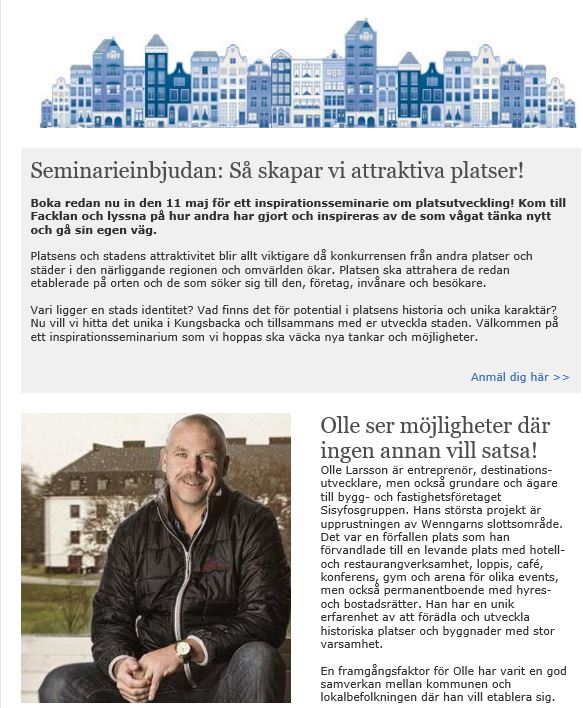 …byggnadsvårdsdag…
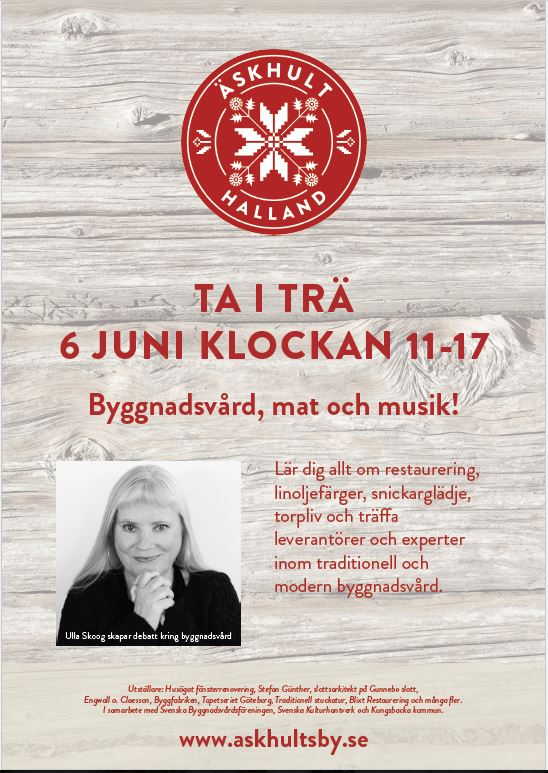 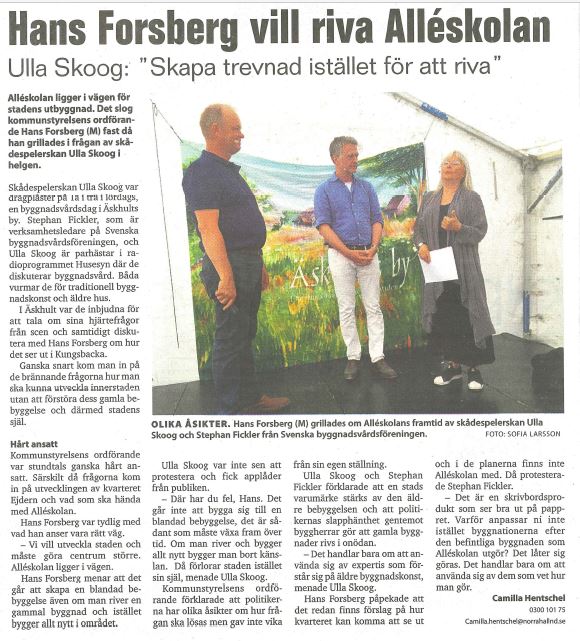 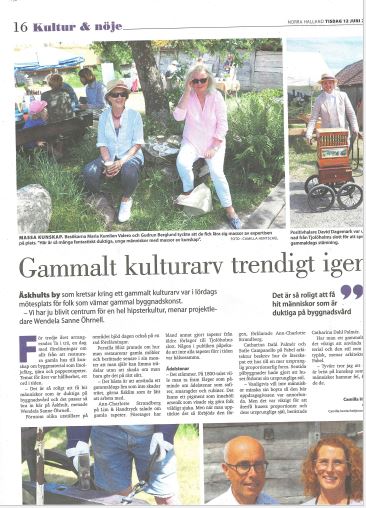 …information och inspiration!
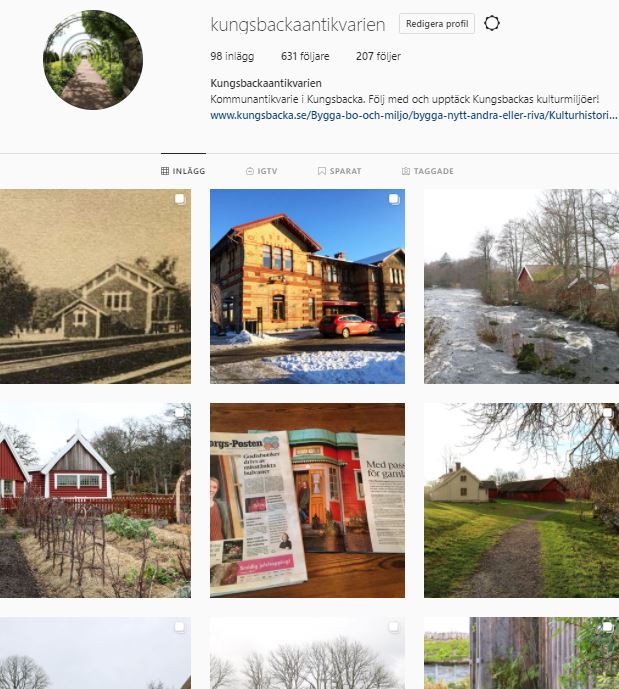 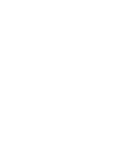 Tack!
Sofia Larsson
kommunantikvarie
Kultur & Fritid
sofia.larsson4@kungsbacka.se
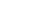 0300-83 47 94
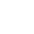 @kungsbackaantikvarien